PREPAREPart 1Envision
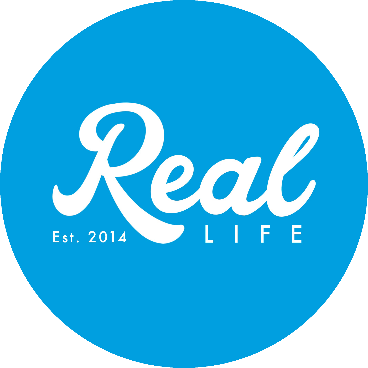 Rev. Dr. Svetlana Papazov
[Speaker Notes: https://skitguys.com/videos/item/cards-youve-been-dealt

Say only: Welcome to our new series Prepare

Then only read slides 2 till 4




For later sermons in the series:
Have you been circling for a long time around a desert place in your life? Is there one area that seems to escape you and get you down over and over again? If you desire to enter a “milk and honey” flowing land, then join us for the powerful new series, PPREPARE! We’ll be uncovering what the bible in the book of Joshua has to say about an impactful living that gets us from the desert to a land of plenty. 
Recently, in a personal bible study time, Pastor Svetlana received a word from God that is calling us to prepare for his purposes in our lives. She will be sharing this encouraging word during the series, PPREPARE. Come with the expectation to hear what God is speaking in this season, in order to enter the abundant life he has for you.]
Prepare To Be a Difference Maker
The cards that we’ve been dealt in life, set us on a trajectory for becoming 
a Difference Maker
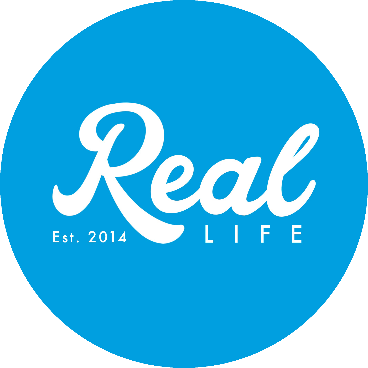 Prepare To Be a Difference Maker
The difficult cards in life prepare us to leave an impactful imprint on this world
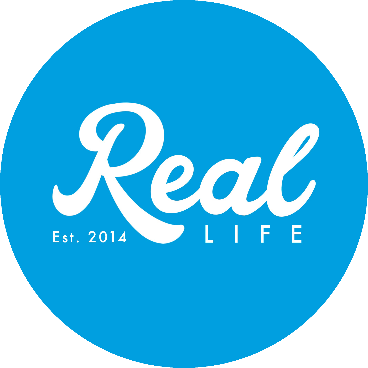 [Speaker Notes: The cards that we’ve been dealt in life, set us on a trajectory for becoming a DM. The fact of the matter is that the difficult cards often prepare us for an impactful imprint on this world.]
Difference Makers
DIFFERENCE MAKERS can envision their divinely given territories & boldly possess them in order to
bring God’s territory [his kingdom] from heaven to earth
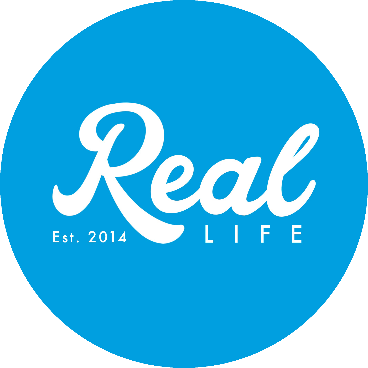 [Speaker Notes: Because DIFFERENCE MAKERS can envision their divinely given territories & boldly possess them in order to bring God’s territory [his kingdom] from heaven to earth]
From Heaven to Earth
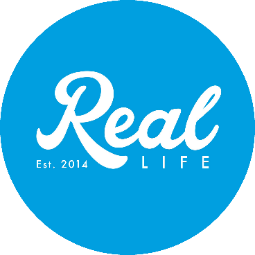 [Speaker Notes: Let me say with an image what I just said with words! The DIFFERENCE MAKERS bring God’s puzzle piece from heaven to earth and actively claim the territory that God has promised to give them & enables them to possess.]
PREPARE
[Speaker Notes: Today we are starting our new series called “Prepare” based on the book of Joshua. Joshua wrote about the story of an entire people, called Israel, who were dealt a difficult hand of cards & after much tribulation became difference makers.]
Preparation “Desert/40”
God will not force you into dreams & territories that you would not dream with him
[Speaker Notes: For 40 years, these people circled around barren & disappointing deserts with not much hope on the horizon. Some were in this desperate situation of their own making, being disobedient to the call of God to follow his direction in possessing the “milk & honey” land he promised them to have after delivering them from the Egyptian slavery. 

BTW For those of you who are on the fence about God, I want to assure you that he will not force you into dreams & territories that you would not dream with him about. He patiently waited for the life span to end for those who rebelled against his promised future for Israel. He didn’t just go kill them, but let them live their lives according to their choices to not partner with God in entering the promised land. 

God will never force us to enter or expand his domain (territory, his kingdom,) if we do not actively partner in bringing God’s dream for our lives from heaven to earth. And this will be our focus as we delve into our series PREPARE: how to get ourselves ready to follow God’s amazing plans for our lives. For Jeremiah 29:11 says that God has plans to prosper us & not to harm us, to give us hope & a future. 

Maybe those who disobeyed God thought they are making a choice for themselves alone. Often, we think we live a lonely ranger lives, but the truth of the matter is that we always live in community & our choices affect the quality of life of others. 
So some of the Israelites were in the desert for no fault of their own. These were the kids & the grandkids of the ones who disobeyed & disregarded God’s promise for their lives. Many times, we too, find ourselves in situations for no fault of our own that are difficult & stretch us to the limit.]
Preparation “Desert/40”
Courage
Godly Imagination
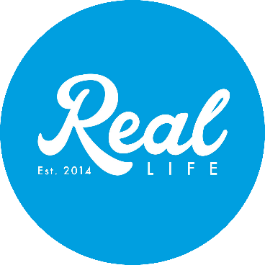 [Speaker Notes: So Joshua & the surviving remnant of the Israelites, found themselves at the end of a 40 year desert journey facing the river Jordan at flood stage on one side & the desert on the other. And these were the cards that they were dealt. 
 But God used the Preparation Desert/40 to trigger courage in their hearts & develop Godly Imagination that was going to change the course of the Israelites from that time for the rest of human history!! Lets read Joshua 1:2b-5]
Joshua 1:2b-5
Now then, you and all these people, get ready to cross the Jordan River into the land I am about to give to them—to the Israelites. I will give you every place where you set your foot, as I promised Moses.  Your territory will extend from the desert to Lebanon, and from the great river, the Euphrates—all the Hittite country—to the Great Sea on the west. No one will be able to stand up against you all the days of your life. As I was with Moses, so I will be with you; I will never leave you nor forsake you.
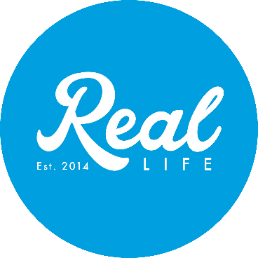 Transformational Q:
If you have been born & raised in the desert 
can you imagine the city?
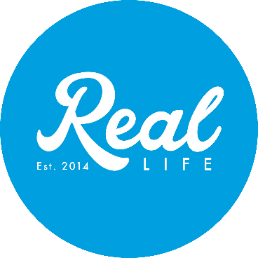 [Speaker Notes: After reading the scripture say:
So I want to ask you, If you have been born & raised in the desert can you imagine the city or even an entire country? Would you know what it would look like?]
From Nomads to Landlords
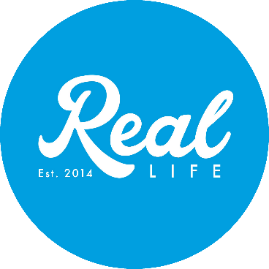 [Speaker Notes: The Israelites didn’t have their own territory for 40 years. This is 2 generations!!! There were no ones left that new what a city in a country looked like. They have all died. Now it was their kids & grandkids that grew up in the desert in tents not possessing anything now they were going to have a country with cities. They had absolutely No context to put all that in perspective. BUT They had the word of God to describe it to them in real geography & real time his promise of the territory that he was giving them to possess!!! They had to occupy it! By faith they had to envision the territory they would posses. God was going to change their future From Nomads to Landlords, but they had to prepare for it. Their mindsets had to change from owning 0 to owning plenty, an entire country!!! From tents to Houses of brick & mortar. 
God was going to give them ownership & they were going to actively take possession of it. Their forefathers missed the divine opportunity the 1st time around. Now it was their turn. They had learned their lesson 

You may not have a context for God’s promise but he will do it for you too!! Enumerate some: healthy body, strong marriage, respectful children, rewarding job…]
Action Step
The divine opportunities in life are either missed or activated
In the next 7 days, pray to know what territory is God calling you to envision?
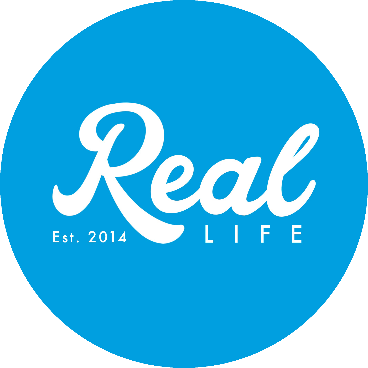 [Speaker Notes: The divine opportunities in life are either missed or activated. They never stay in limbo, because God is never on neutral. So what are you going do with what you heard today?

Pray in the next 7 days to know what territories God has called you to enter & possess on his behalf. Dream with God his dreams of a hope & a future.]
Prayer for Salvation
Dear Heavenly Father, I want to become a follower of Jesus. I receive Jesus into my life.  Believe he was God & that he came to pay the price for my sin when he died on the cross. Please forgive me for living life my own way. I turn away from that life & I turn toward you. As best I know how& with your help, I want to live for you from this day forward. Amen!
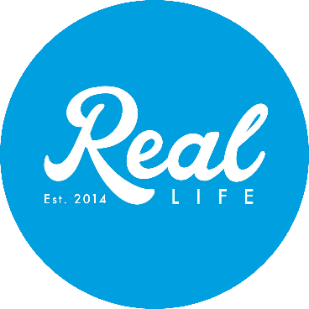 Real Life’s Friendly Rules for Connection Groups
Tell us your name & your dad’s favorite brunch item
In 2 minutes or less, share ONE take away FROM TODAY’S SERMON 
Refrain from feedback
	We find much value in hearing everyone’s 	takeaway & because of the limited time, we 	offer one turn to speak
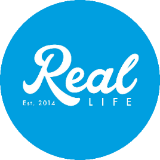